Reinvent Yourself for the New Workplace
Rosemarie Christopher
President & CEO
[Speaker Notes: Introduction of MEIRxRS and RC’s experience in recruiting and placing entry level professionals. 
Introduce the entire presentation starting from looking for a job, applying for one and keeping it.]
Look – Apply – Keep
Where to look for a job
How to apply for a job
Learn to keep a job
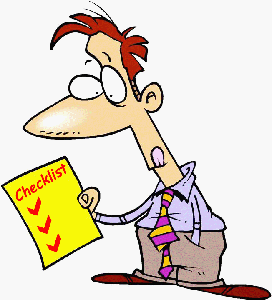 [Speaker Notes: Job hunting trends-it’s who you know, networking through the social media
New application processes-all electronic
Surviving the new workplace]
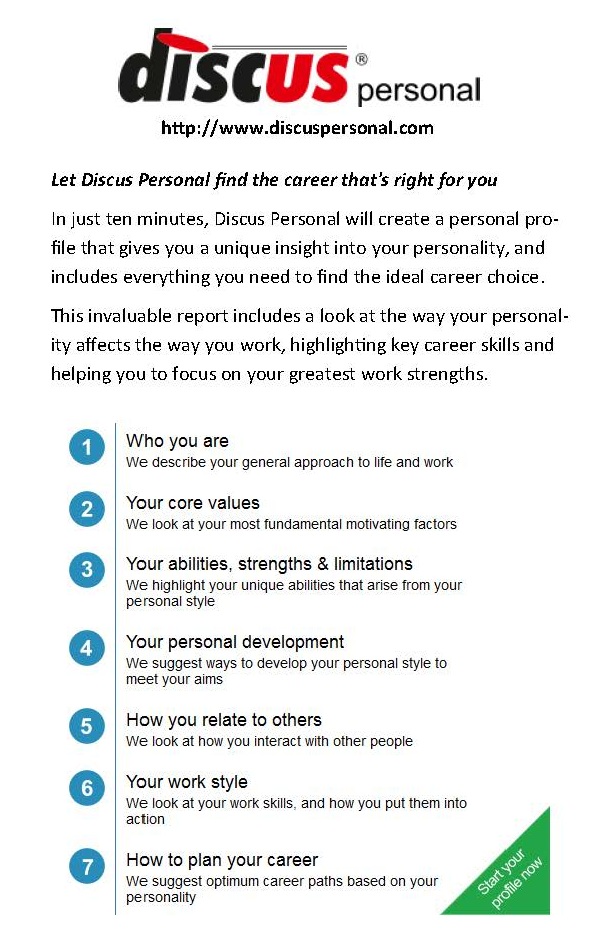 Work Personality Profile
Core values
Abilities, strengths, limitations
Communication style
Personal style
Work style
[Speaker Notes: About You describes your general approach to life and work.
Your Core Values looks at your most fundamental motivating factors.
Abilities, Strengths, Limitations highlights the unique abilities that arise from your personal style.
Personal Development suggests ways to develop your personal style to meet your aims.
Relating to Other People talks about how you interact with other people.
Your Work Style looks at your work skills, and how you put them into action.
Helps you plan your optimum career paths based on your personality.]
Where are the jobs?
Online and Print Media
Job Boards
Journals, Newspapers
Network
Social Media
Professional Associations
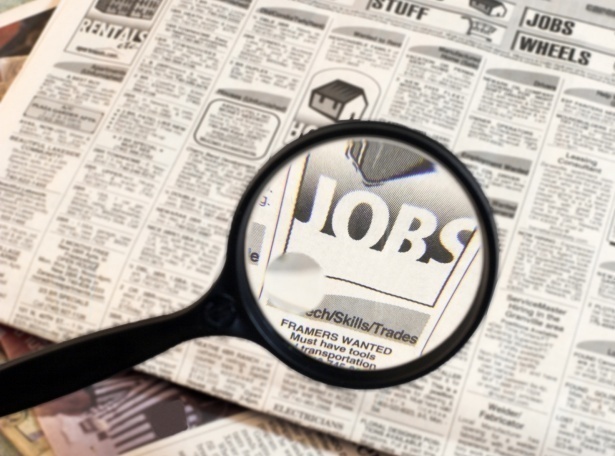 [Speaker Notes: - Traditional: Print media & in person networking
- Non-Traditional: online such as job boards & social media
- Virtual Networks: ask for introductions/referrals (market yourself)
Facebook
LinkedIn
Plaxo-gather information, ask for  referrals/introductions, market yourself
Professional: AMCP, ISPOR, RAPS, ASQ, ISPE
Trade associations: SME, IEEE, ISPE
Twitter
- Professional Networks: active participation, membership, professional development
NEXT SLIDE: GET YOUR FOOT IN THE DOOR]
Apply for the Job
Research Companies 
Find Job Openings
Make Sure you are Qualified
Find the Hiring Authority 
Secure Position Description
Prepare an Executive Summary
E-mail to the Hiring Authority ONLY
Get your foot in the door
30-Second Commercial
Executive Summary
Resume
Power Words
Interviewing Tips
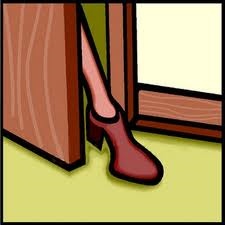 [Speaker Notes: Elevator speech-30 second commercial handout
Cover letter-executive summary handout
Resume template/sample handouts]
Resume Template
Heading
Contact information
Body
Summary of Skills
Employment History
Education/Certifications
Professional Associations/Affiliations
[Speaker Notes: One page resume template handout
Sample resume handout]
Get the job
Interview Preparation 
Before
During
After
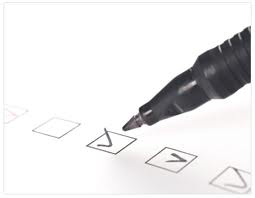 Interactive Interview Questions
[Speaker Notes: Do homework-research company, read and understand the job description and what the company is looking for; name/background of interviewer-social network research; directions/parking to the interview; practice answering questions
Presentation-dress, professionalism, manners, handshake, breaking the ice, questions to ask that shows that you share the company’s goals
Tips for interviewing at XYZ Company handout
Thank you note/follow up letter/email
INTERACTIVE INTERVIEW QUESTIONS]
Sample interview questions
Why are you interested in this job? Why are you interested in working for this company? 
What type of training, qualification or experience do you have for this job?
What do you consider to be your greatest strengths and weaknesses?
How are you going to make a contribution to this company?
How would you describe your leadership skills?
Why are you successful?
Why should I hire you?
[Speaker Notes: More sample interview questions handout]
Keep the job
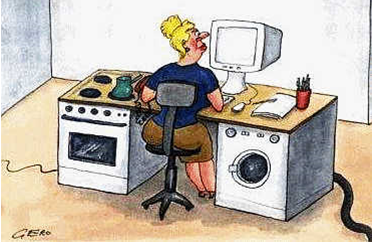 Surviving in the                              new workplace
“Fitting in” a                                  multi-generation                                                  workforce
Knowing how to evaluate your professional growth
[Speaker Notes: Surviving in the workplace: Evolution of work; Multigenerational workforce characteristics]
Keep the JOB ?
The Current situation in the Society and in the Workplace:
No!
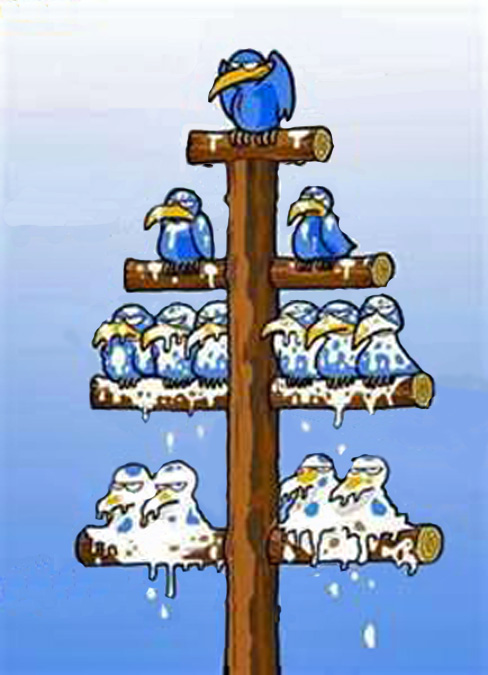 Top Down Information Flow
Directive Leadership Style
Command & Control
manager
Executives
Departments
The Rest
[Speaker Notes: Influencer Leadership does NOT necessarily mean a TITLE in this “Gen Flux” world
‘Generation Flux’, (Fast Company 02-2012), 

People must come to terms with diminishing personal power
Organizations are ‘flatter’; demise of certain middle management roles
Work is outsourced; nationally and globally
People work in matrix structured organizations
Management is by means of the use of the weapons of ‘team destruction’ more often than NOT

Leadership is simply not there:  
Influencer Leadership – A new paradigm for Knowledge Workers]
The new evolution of work…
Face to Face Meeting-Teleconference-Webinar
Paperless office
PC-Laptops-Tablets
Telephone-Mobile Phone-Smartphone
Avatars
Server-Cloud Computing
Snail Mail-Email-Chat-Instant Message-Text
Social Networking
Virtual World/Workplace
Podcast
Dial Up-Broadband-WiFi-DSL-Cable-TI-Fiber Optic
Listserv-Message Board
Widgets-Apps
Website-Blogging/Micro-Blogging
RSS Feed
Multi-Generational Workforce
Gen X / Gen Y
Life is comes first-work to live
Follows rules that work or make new rules
Equality and respect given only when earned; loyal to relationships
Talent=promotion; high expectations
No defined work hours; clock out when work is done
Dress the part when necessary-casual Fridays/business casual attire
Expects organization to change to meet their needs
Mature/Boomers
Work is priority-live to work
Follows rules no matter what
Boss deserves respect; loyal to employer
Seniority = promotion; high achievers
9-5 work hours and overtime expected
Dress the part at all times-formal business attire
Will change to meet the needs of the organization
Similarities among the generations:

Dependable
Reliable
Dedicated
Conscientious
Adaptable
Achiever
Motivated
Responsible
Accountable
Hard Worker
YES!  A collaborative culturebuilt on Influence leadership
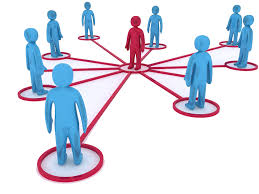 [Speaker Notes: Influencer Leadership does NOT necessarily mean a TITLE in this “Gen Flux” world
‘Generation Flux’, (Fast Company 02-2012), 

Realization we are all in this together: ‘com panis’ company – ‘bread sharers’; dependent on; accountable to (Exercise: Who are our bread sharers?  )
Appreciation: Similarities & Differences Values vs Styles (Exercise: from the work personality profile); Focus is on the similarities-values; not the differences -styles
Conflict Resolution: tension is not all bad or all good; it just IS ever present (developing the ability to listen carefully; to acknowledge differences does not mean one has to ‘buy in’ ; just mirror or mimic a style to negotiate a result
’]
WHY: MS Reg Sci or Quality ?
Influencer leadership
Strategy
Apprenticeship/Internships/Mentoring
Motivation
Trust
[Speaker Notes: Influencer leadership: getting peers; direct reports and even senior management to do the ‘right thing’ or the things they don’t want to do with ease and polish
a requirement of every knowledge worker in a ‘flat’ organization and virtual world/workplace
Strategic;  Give clear direction; have a plan; communicate it well
Mentor/Reverse Mentor – the right person for the right job; train and be trainable
Motivate self and others – knowledge workers are looking to make a difference
Build trust- The smooth running of a Department or a Company requires close collaboration; This is not going to happen unless there is a trust bond- built on integrity; ethics and collaboration 
People don’t care until they can trust and KNOW that you care]
Moving From MANAGER to INFLUENCER LEADER
Collaboration
Decision Making 
Empathy
Exchange of IDEAS
Accountability
[Speaker Notes: Collaboration – teamwork on projects
Decision Making –Agree because they know which ideas should prevail based on Service Quality mission
Empathy & influence – by focusing on important issues with intentionality; keeping the group from ‘fixing, advising, saving or setting others straight’
Exchange of ideas – agreement on values facilitates enhanced communication 
Accountable and dedicated – strong allegiance to the members of the team or project work group]
Influencers add VALUE
Flexible
Adaptable
Open to Learning
Global work adept
Multi-cultural sensitive
[Speaker Notes: Understand Accountability 
Value Differences in Style
Mitigate Tension - Active Listening]
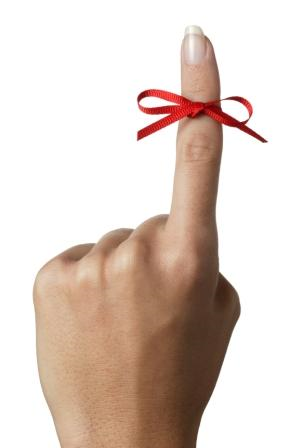 Remember
Never, never, never, give up! 
If at first, you don’t succeed, try again a different way!
The greatest failure is not trying and the only talent is perseverance!
Focus on Similarities… Celebrate the Differences!